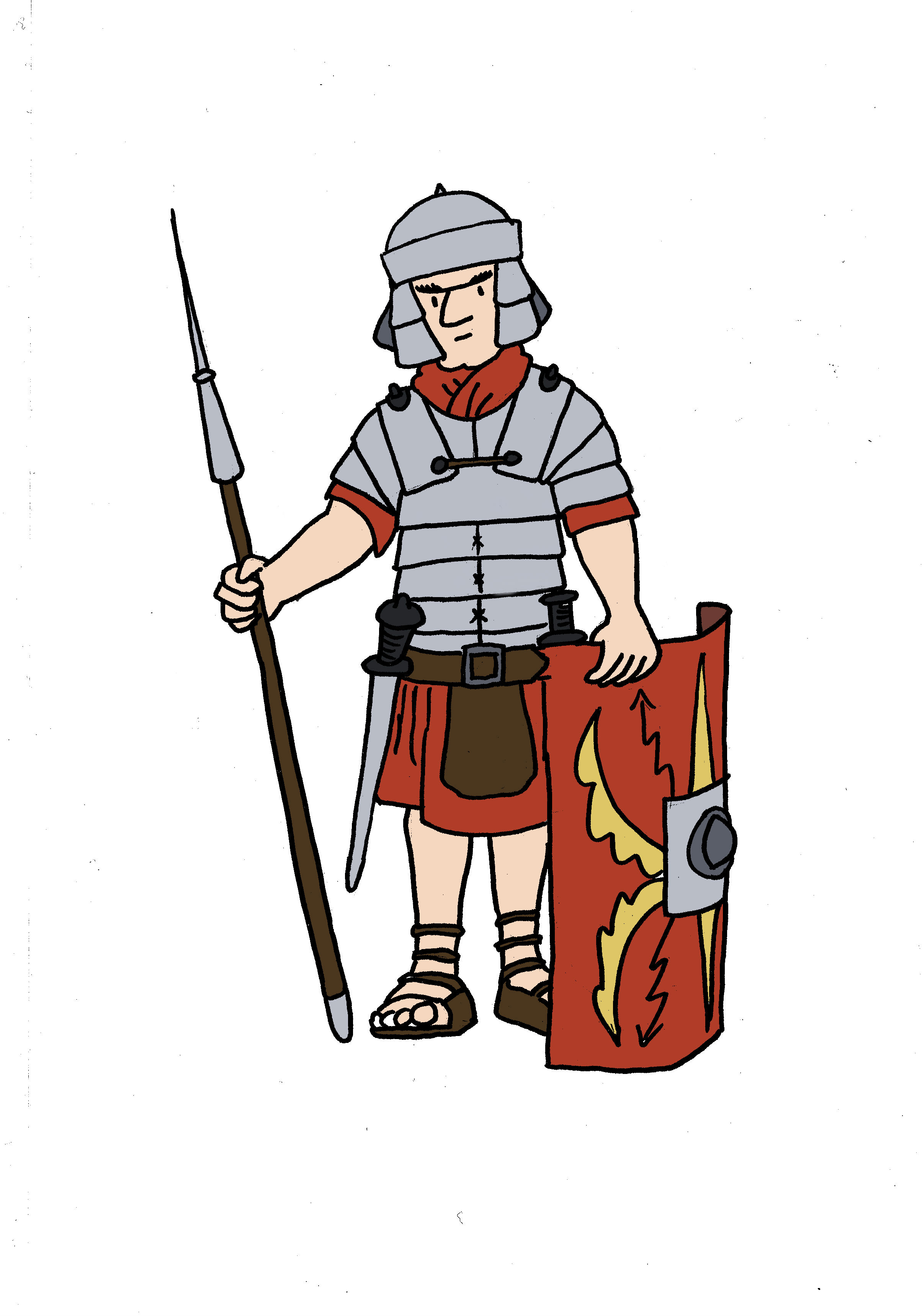 Maximum Civilisation
THE ROMANS
Roman food
LO: To discover ingredients and recipes available to the Romans
What ingredients did the Romans have?
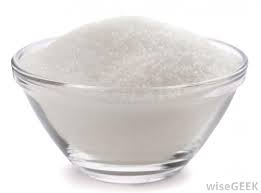 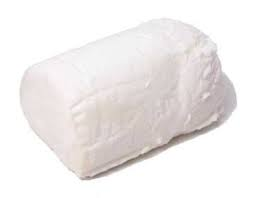 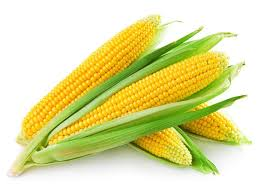 ✗
✗
✔
cheese
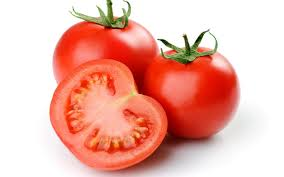 sweetcorn
sugar
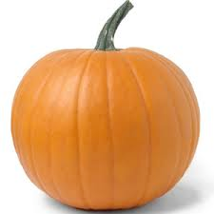 ✗
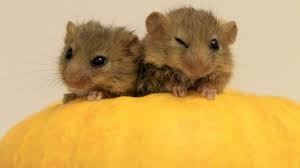 ✔
tomatoes
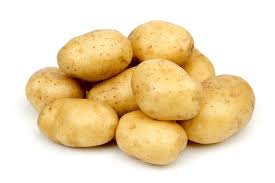 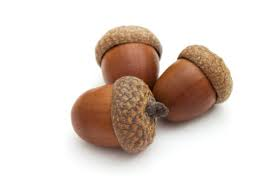 ✔
pumpkin
dormice
✔
✗
✗
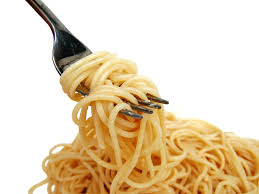 acorns
potatoes
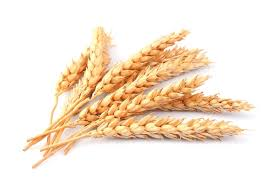 ✔
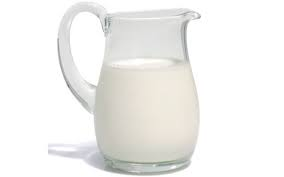 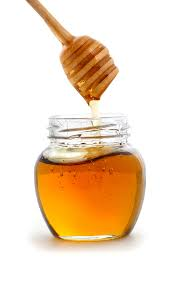 pasta
✔
✔
milk
honey
wheat
MCR: Roman food
Roman ingredients
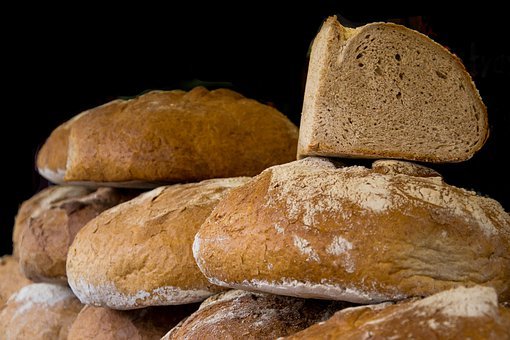 panisbread
companion
(someone you share bread with)
MCR: Roman food
Roman foods: Dairy
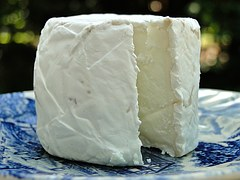 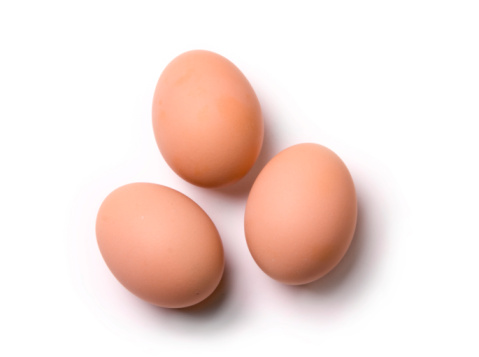 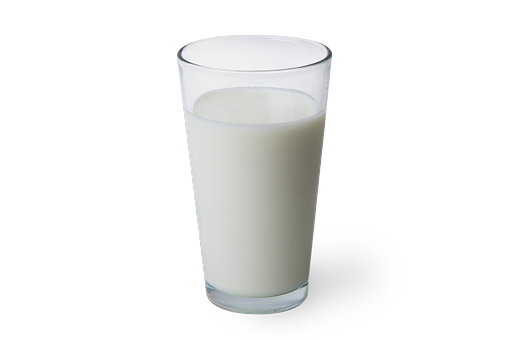 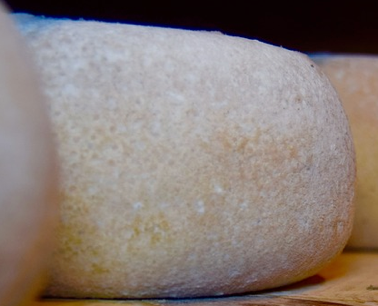 caseum
cheese
ova
eggs
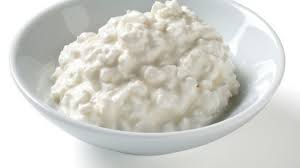 lac
milk
lactose
oval
MCR: Roman food
Roman foods: Meat & fish
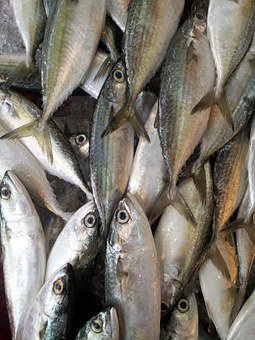 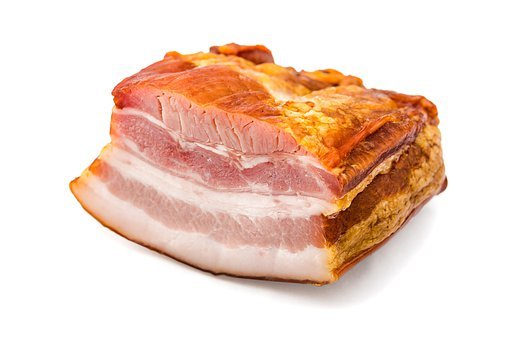 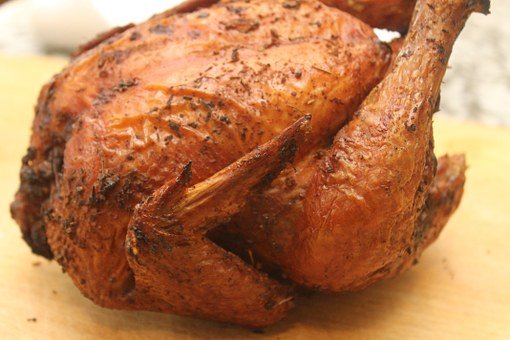 carnes
meats
pisces
fish
carnivore
Pisces (star sign)
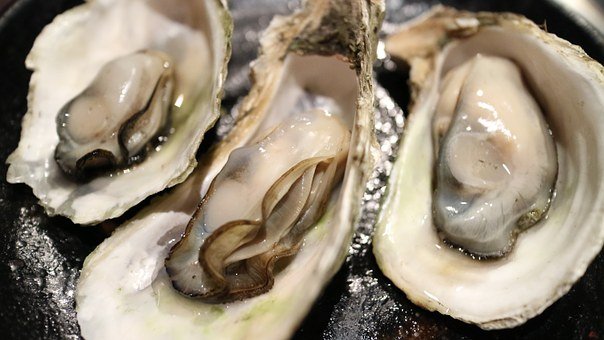 aves
birds
ostrea
oysters
aviation
MCR: Roman food
Roman foods: fruit & vegetables
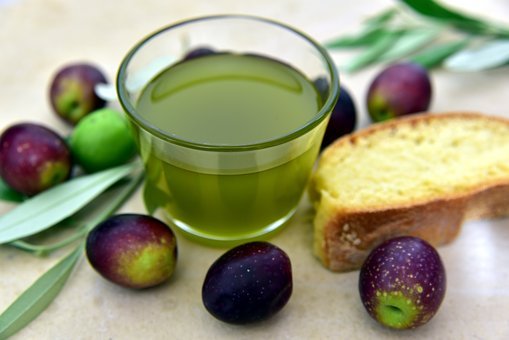 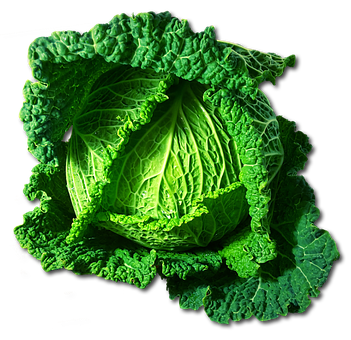 brassica
cabbage
olea
olive
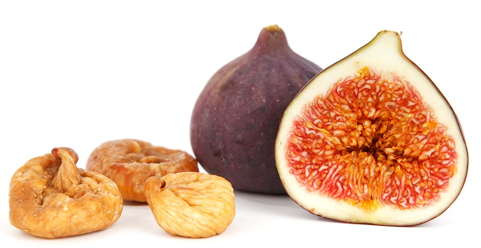 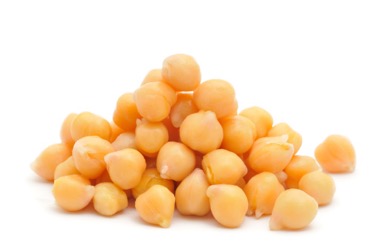 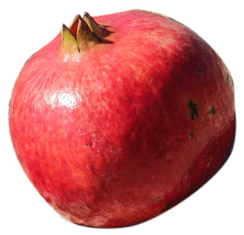 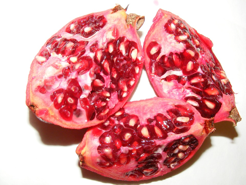 ficus
fig
cicer
chick peas
pomum granatum
pomegranate
MCR: Roman food
Roman foods: flavourings
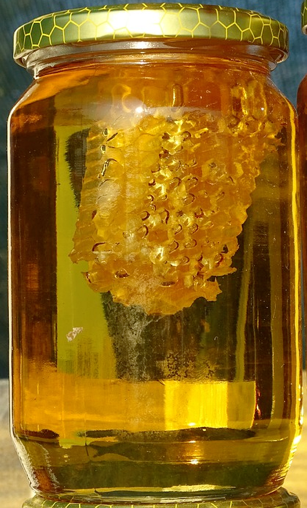 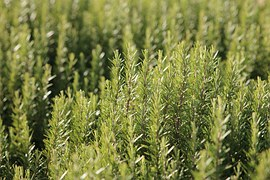 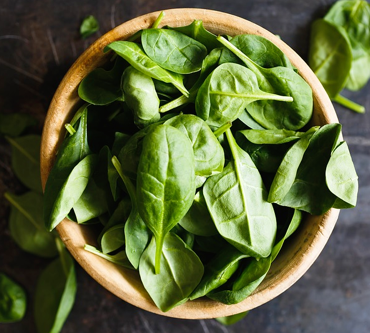 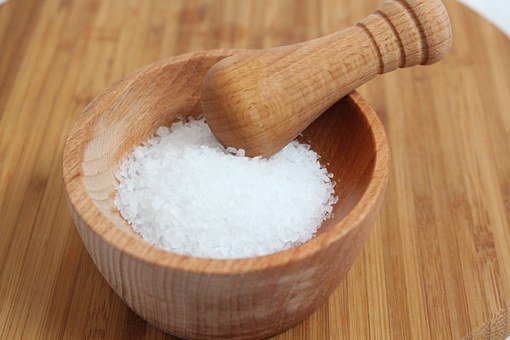 herbae
herbs
herbivore
sal
salt
mel
honey
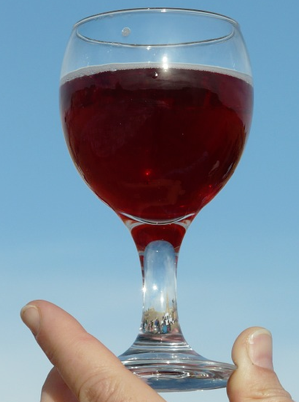 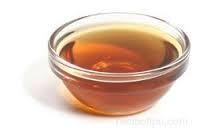 salary
marmelade
liquamen
fermented fish sauce
caroenum
condensed grape juice
MCR: Roman food
Some Roman recipes
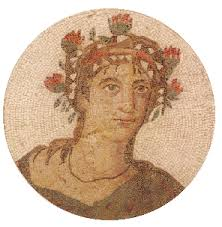 These all come from a cookery book written by a Roman called Apicius.
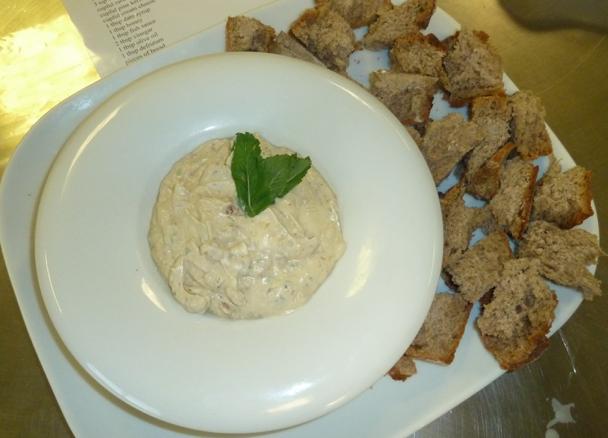 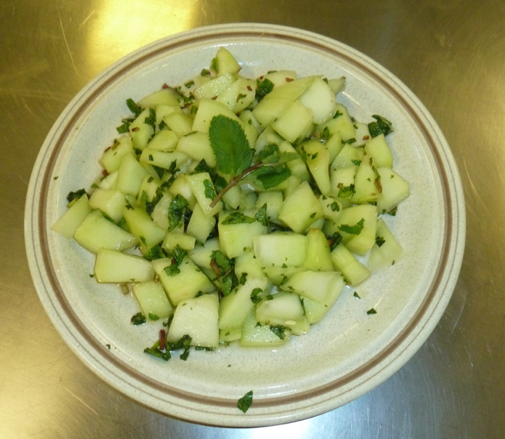 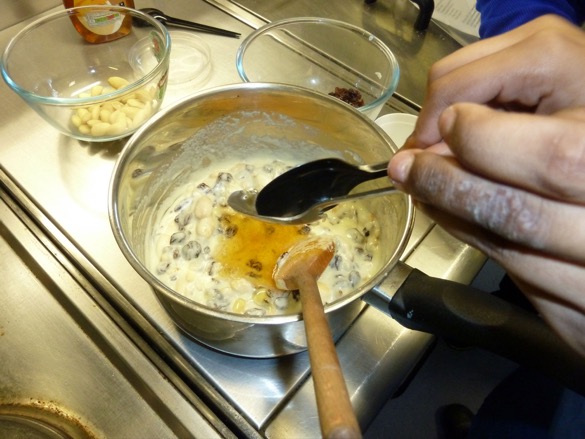 Hypotrimma
(cheese and herb dip)
Almond & semolina pudding
Melon in a mint dressing
5.03a Roman food
Plenary quiz
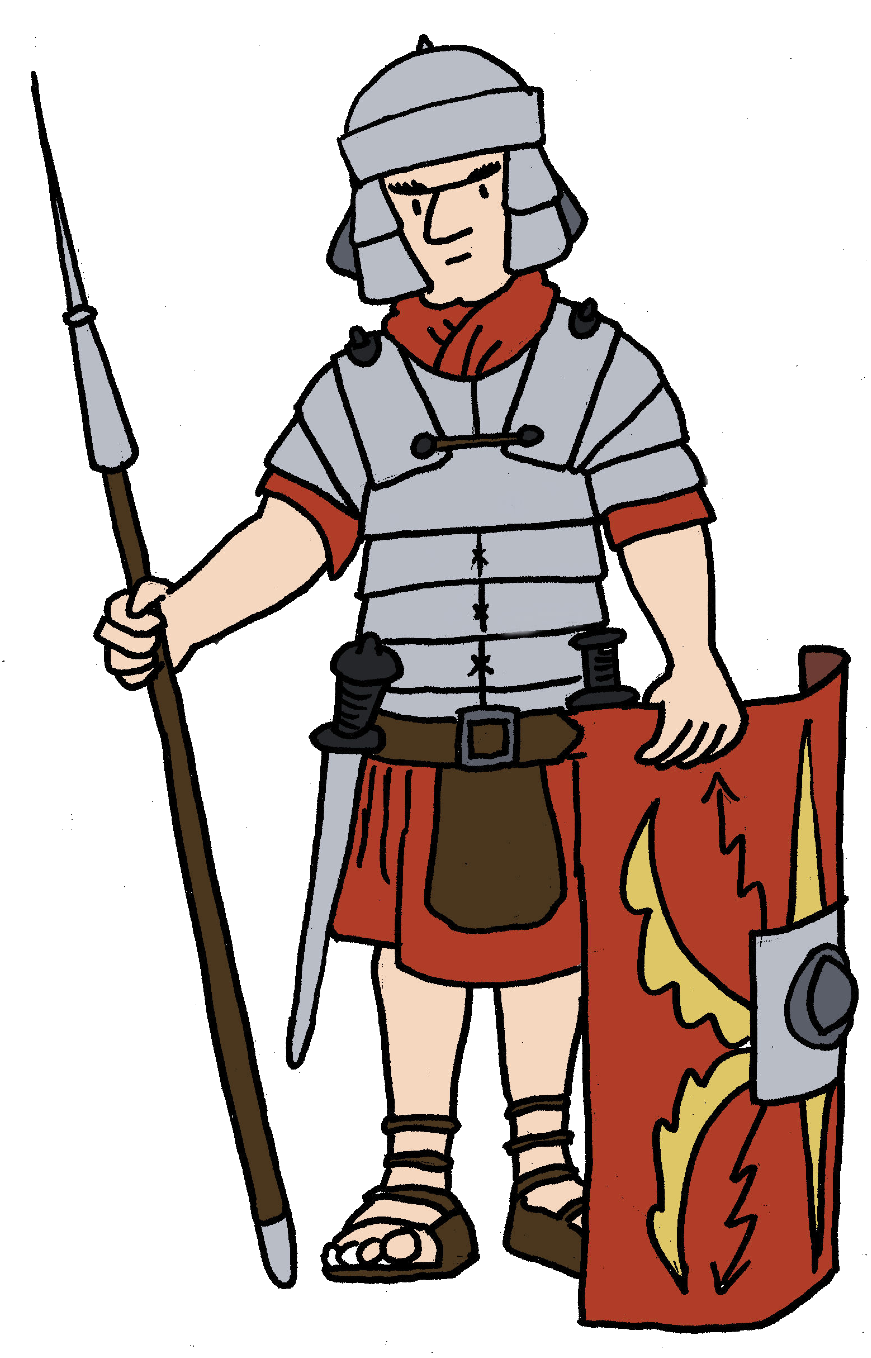 Question 1 Name an ingredient that Romans didn’t have.
Question 2 What English shape word comes from the Latin word for ‘egg’?
Question 3 What is liquamen?
MCR: Roman food